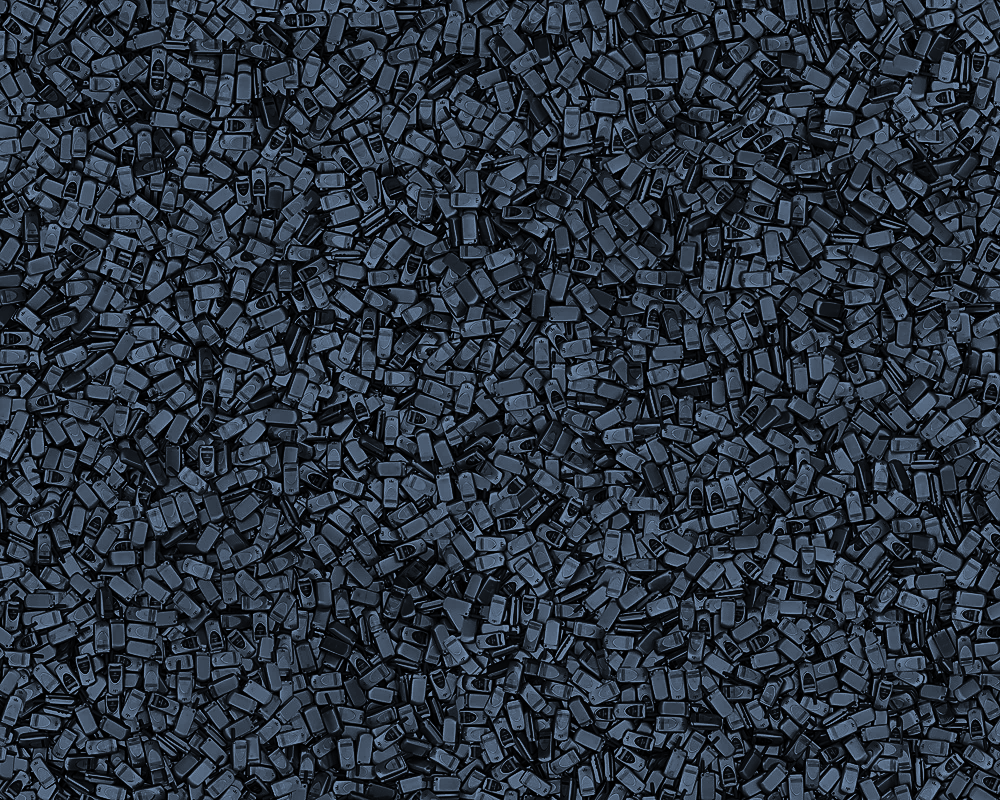 Improving the Implementation of Energy Efficiency Standards in CA
Wes Sullens
Green Building Policy & Advocacy, StopWaste of Alameda County
Technical Lead, BayREN Codes & Standards Program, ABAG
Chair, LEED Materials & Resources  Technical Advisory Group, USGBC
Vice-Chair, ASHRAE 189.1 Standard for High-Performance Green Buildings

2015 CEC Integrated Energy Policy Report Workshop
July 27, 2015
Image © Chris Jordan
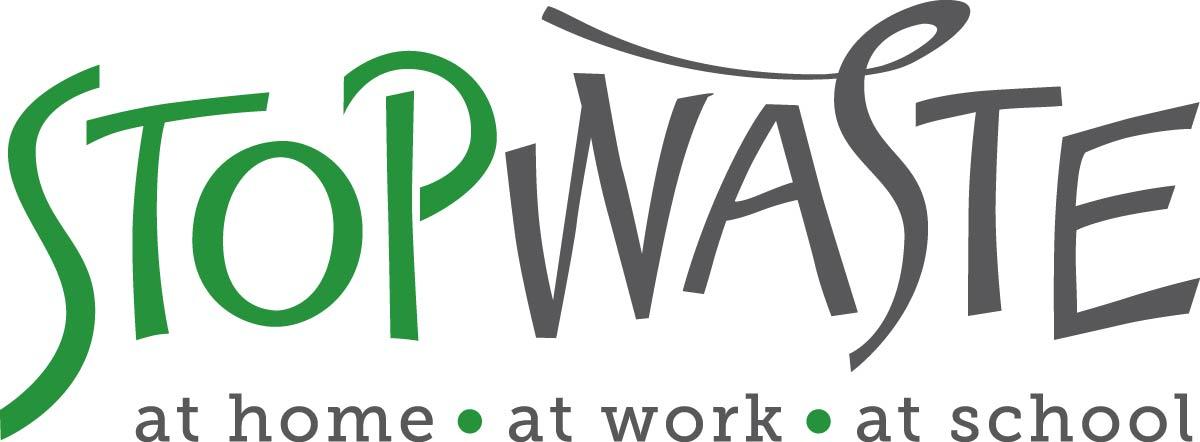 A public agency in Alameda County, California that promotes the wiser use of materials, energy, and water resources.

My role:
Support regional green building policy & programs
Advocacy on green building standards statewide & nationally
Participate on numerous technical committees
LEED, ASHRAE, UL, CALGreen, GreenPoint Rated, etc.
www.stopwaste.org
BayREN(Bay Area Regional Energy Network)
BayREN is made up of public agencies representing all nine counties in the Bay Area
One of only two regional energy networks in California 
Four program areas (Single Family retrofits, Multifamily Retrofits,     Codes & Standards, and Financing)
Draws on the expertise, experience, and proven track record of local agencies and their staff
www.bayren.org/codes
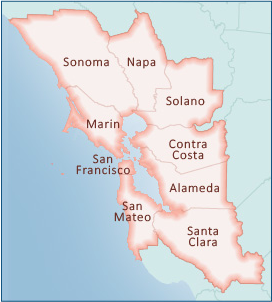 Permit Resource Opportunity Program (PROP) Report released April 1, 2015www.bayren.org/codes
Purpose
Assess energy code enforcement activities in 15 Bay Area jurisdictions
Results
16% of projects reviewed were error-free throughout the permitting and inspection process
Plan check phase resulted in greatest errors 
51% of projects overall performed  worse than expected
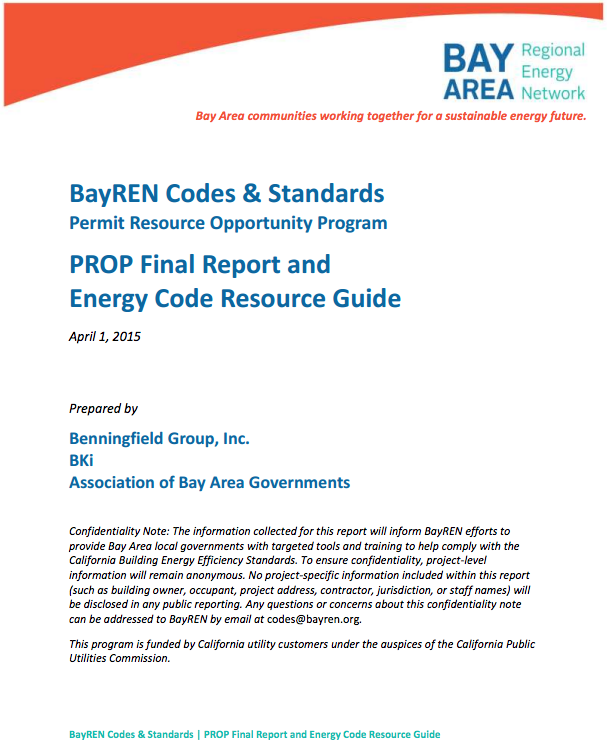 PROP Report Findings
Discrepancy ‘Themes’
Incomplete, inaccurate or conflicting energy information on plans/compliance documentation
Installed measures that perform worse than what was specified at permitting stage
Energy code documentation missing in the field
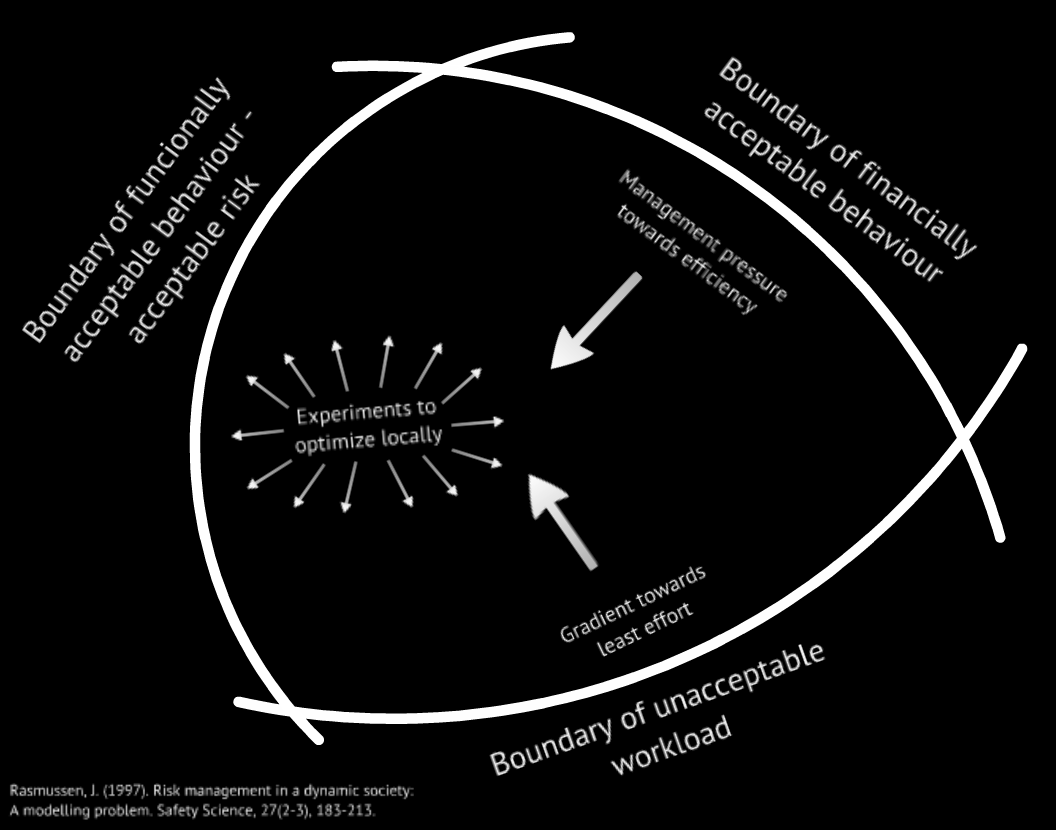 $
Safety/Risk
Skills & 
Resources
$
Safety/Risk
12 Chapters of T24 updated every 3 yrs
Interim code cycles
Energy Code
Emergency Water Regs
Green Codes
Legislative actions
Skills & 
Resources
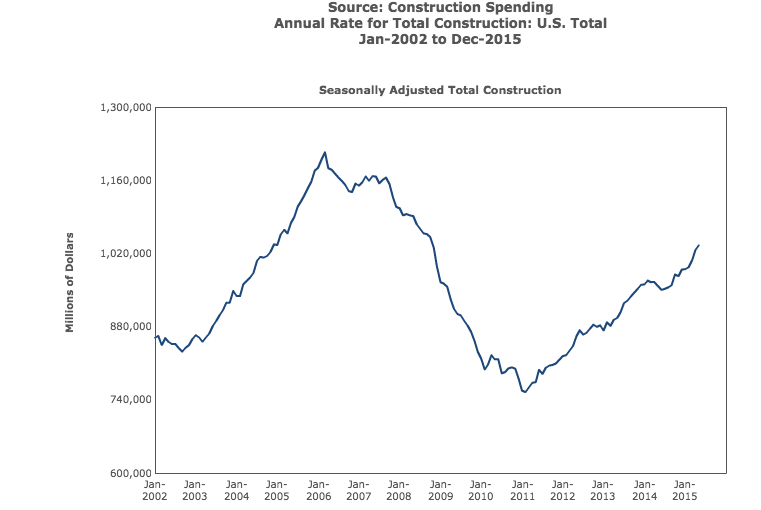 code changes
Source: US Census Bureau, Business & Economics Statistics
Competing Priorities Require Creative Solutions
Innovative ways to measure & assess compliance 
Smart phone-based compliance (photos/Skype)
Electronic field inspection tools w/ prioritization
Qualified contractors to self certify?
New models to address resource constraints
Regional plan check center
Third party inspections that build upon HERS
Enhanced training
Streamlining processes and documentation 
Electronic permits and tracking
TurboTax-like forms? 
Outcome based codes?
Regional Plan Check Program Concept
Determine compliance with non-residential permits at Plan Check stage

Provide expert review and training to Plans Examiners

Report on compliance improvement metrics based on identified code errors
 
Conduct stakeholder engagement in Bay Area to assess opportunities for expanding program

Issue RFP (soon!) for enhanced compliance activities
Electronic plan check online permitting software plug-in
Tablet/iPad-based building inspection online application
Feasibility study for a regional electronic/online permit service
Wes Sullens



1537 Webster Street
Oakland, CA 94523
510-891-6511
wsullens@stopwaste.org
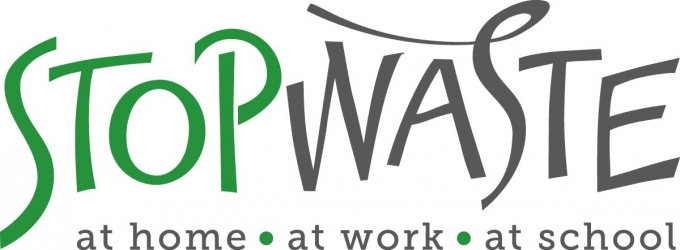